¿Por qué elegí ser maestra de preescolar?
Yahaira Lizeth Alvarado Cerda
¿Por qué elegí ser maestra de preescolar?
Ser educadora es mi sueño desde casi cuando era una niña, siempre me a gustado esta carrera ya que se me hace una labor súper  importante la de una educadora, el trabajar con los niños de preescolar y prepararlos para su siguiente etapa, además de transmitirle conocimientos y que día a día aprendan algo nuevo. Me encanta la idea de el poder ser parte de esta etapa tan importante para los pequeños y también el que cada día aprendes cosas nuevas junto con ellos, su energía, actitud y todo esta súper padre para llegar a aprender muchas cosas.
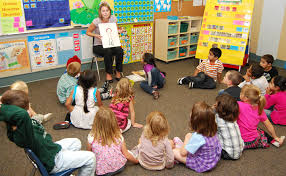 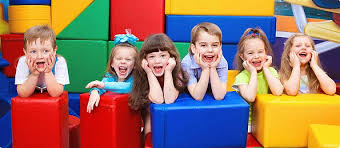 Decidí entrar a la normal de preescolar por todo lo antes mencionado, además de que la verdad no me veía en otra carrera, creo que esta es mi vocación porque a pesar de que al momento de estar en la toma de decisión sobre la carrera a ingresar , hubo muchas personas que me decían  y proponían que eligiera otra  carrera.
Igual y si lo pensaba y no descartaba posibilidades, por todo lo que me decían que no encontraría trabajo y muchas cosas mas, pero sabia perfectamente que al momento de egresar no iba a  hacer feliz trabajando en otra parte que no fuera en un jardín de niños y pues yo creo que lo mas importante  es eso el disfrutar lo que haces y no verlo como un trabajo.
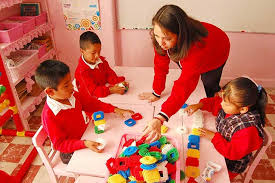 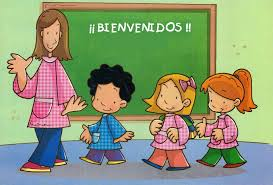 Gracias  a dios  tengo el apoyo de mi familia  lo cual es de suma importancia para mi ya que me motivan y pues a seguir echándole  todas las ganas del mundo.
Llevo  vario tiempo asistiendo a un jardín de niños por las tardes y  la verdad es una experiencia muy padre, estoy en toda la disposición  para  aprender cosas nuevas y formarme  y así concluir con mi carrera de Lic. en  Educación  Preescolar.